Изобразительная деятельностьлепка «Зимние забавы. СНЕГОВИК»
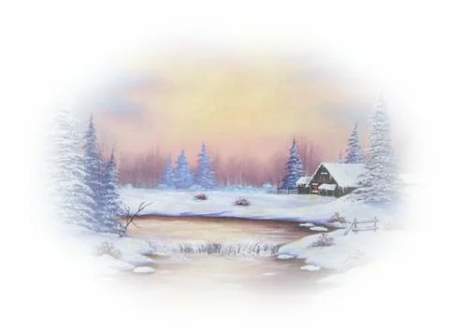 воситатель
 1 младшей группы: 
Мишина Е. А.
Наступила зима!
Повсюду снег !
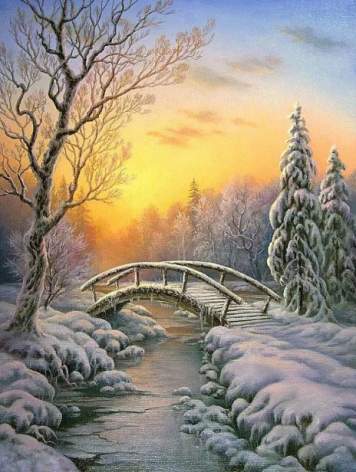 Здесь зима в снежки играла,
Много снега накидала,
Нет совсем теперь пути,
Не проехать, не пройти!
В снежной пуховой постели
Тонут сосны, тонут ели…
Всем в снегу теплее стало,
Снег для всех как одеяло!
Е. Груданов
Зимой очень много развлечений для детей
Можно
Играть в снежки,  кататься на коньках, лыжах, санках,
лепить снеговика.
ЗИМНИЕ ЗАБАВЫ
ЛЕПИМ  СНЕГОВИКА
СПАСИБО ЗА ВНИМАНИЕ